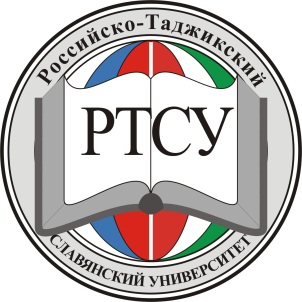 РОССИЙСКО-ТАДЖИКСКИЙ (СЛАВЯНСКИЙ) УНИВЕРСИТЕТ
ЧЕЛОВЕЧЕСКИЙ КАПИТАЛ И  ЕГО РОЛЬ В ЭФФЕКТИВНОМ РАЗВИТИИ ЭКОНОМИКИ

Раджабова И.Р.,
к.э.н., ст. преподаватель
кафедры финансы и кредит
Проблема экономического роста – проблема всего мира!
Стержнем трансформации экономики, в том числе экономического роста является ЧЕЛОВЕК.
Человеческий капитал – это совокупность навыков, умений, знаний, мотиваций и других качеств, позволяющих человеку успешно осуществлять определенную профессиональную деятельность
ЧЕЛОВЕЧЕСКИЙ КАПИТАЛ:
Во-первых,  это такой запас навыков, знаний, способностей, который люди целесообразно используют в той или иной сфере, что приводит к ее развитию и росту производительности труда.
Во-вторых, целесообразное использование данного запаса в виде высокопроизводительной деятельности закономерно приводит к росту заработков (доходов) человека.
В-третьих, благодаря увеличению доходов работник может позволить себе направить их часть на лечение, продолжение образования и т.д., в результате чего он увеличит свой потенциал (творческий, интеллектуальный, физический) и в дальнейшем еще эффективнее применит его.
Источники преумножения национального богатства:
ИНВЕСТИЦИИ в :
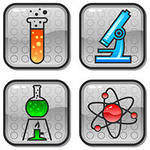 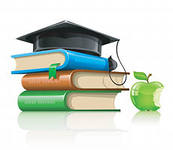 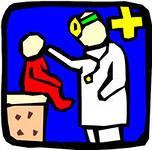 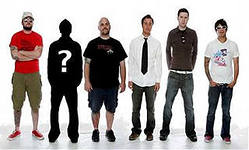 Индекс человеческого развития в Таджикистане (1990-2012 гг.)
Структура расходов домохозяйств
СПАСИБО ЗА ВНИМАНИЕ!